Brownie Promise Escape Room
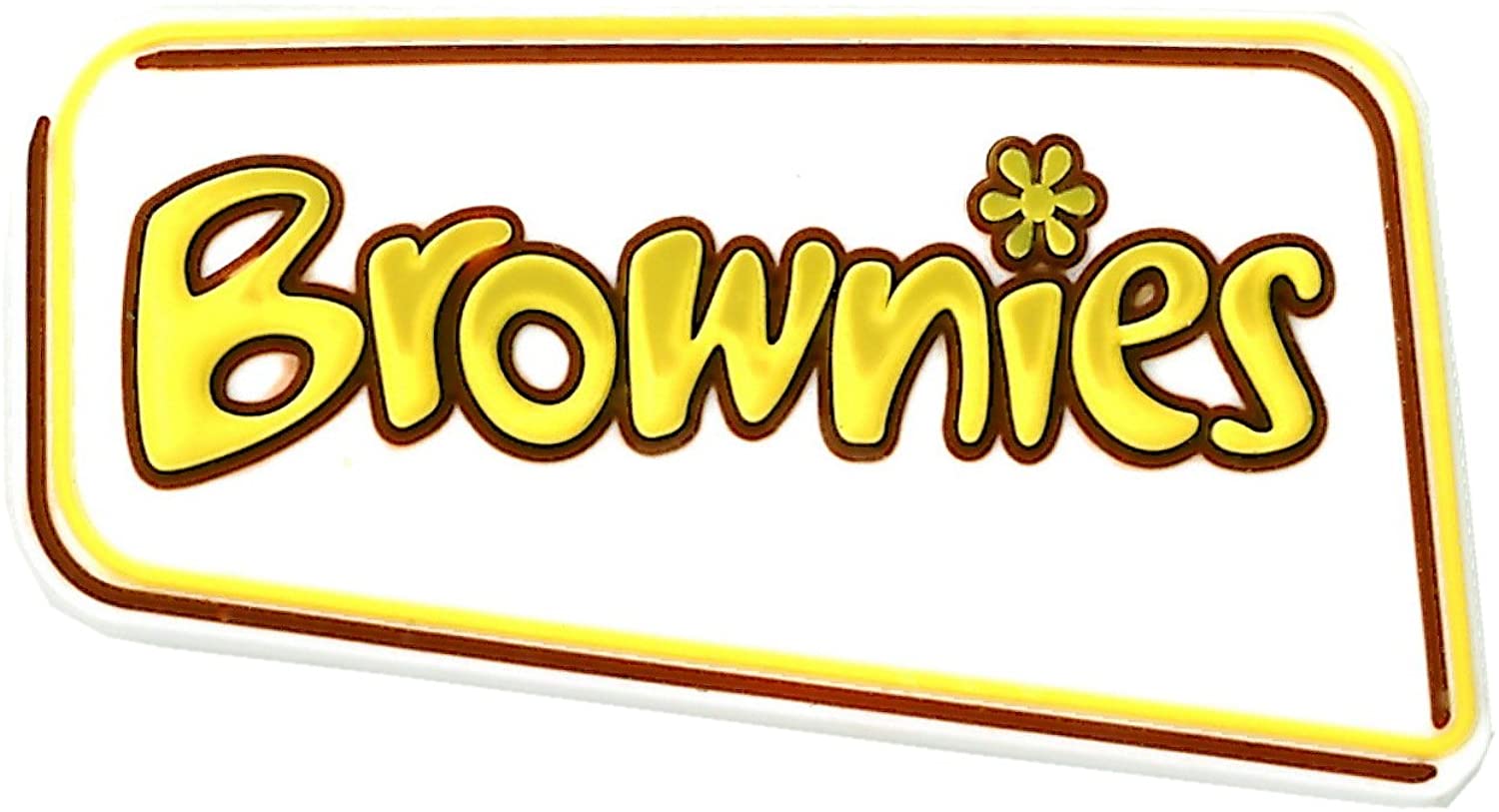 ARE YOU PREPARED?
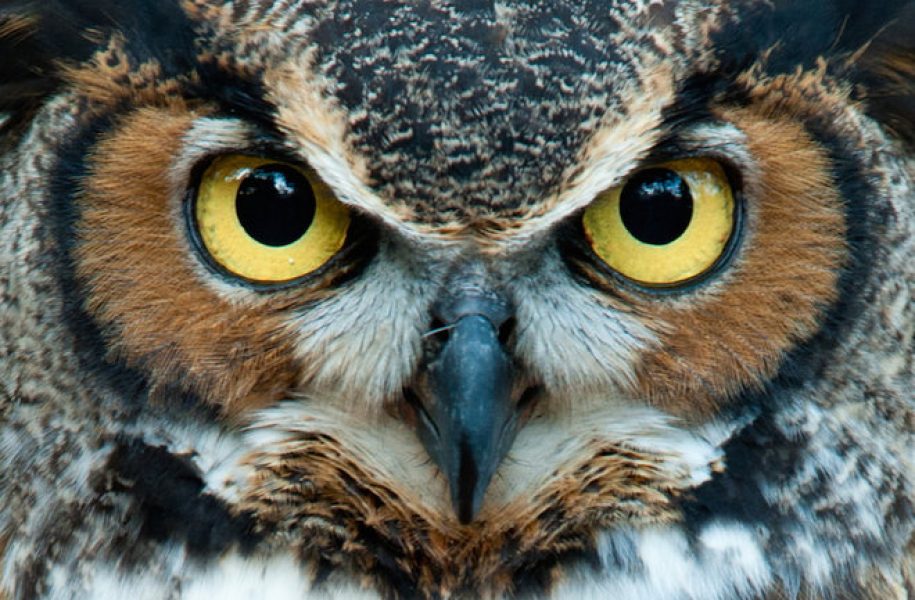 In every challenge, look out for the wise owl who helped the Brownies through the original story.
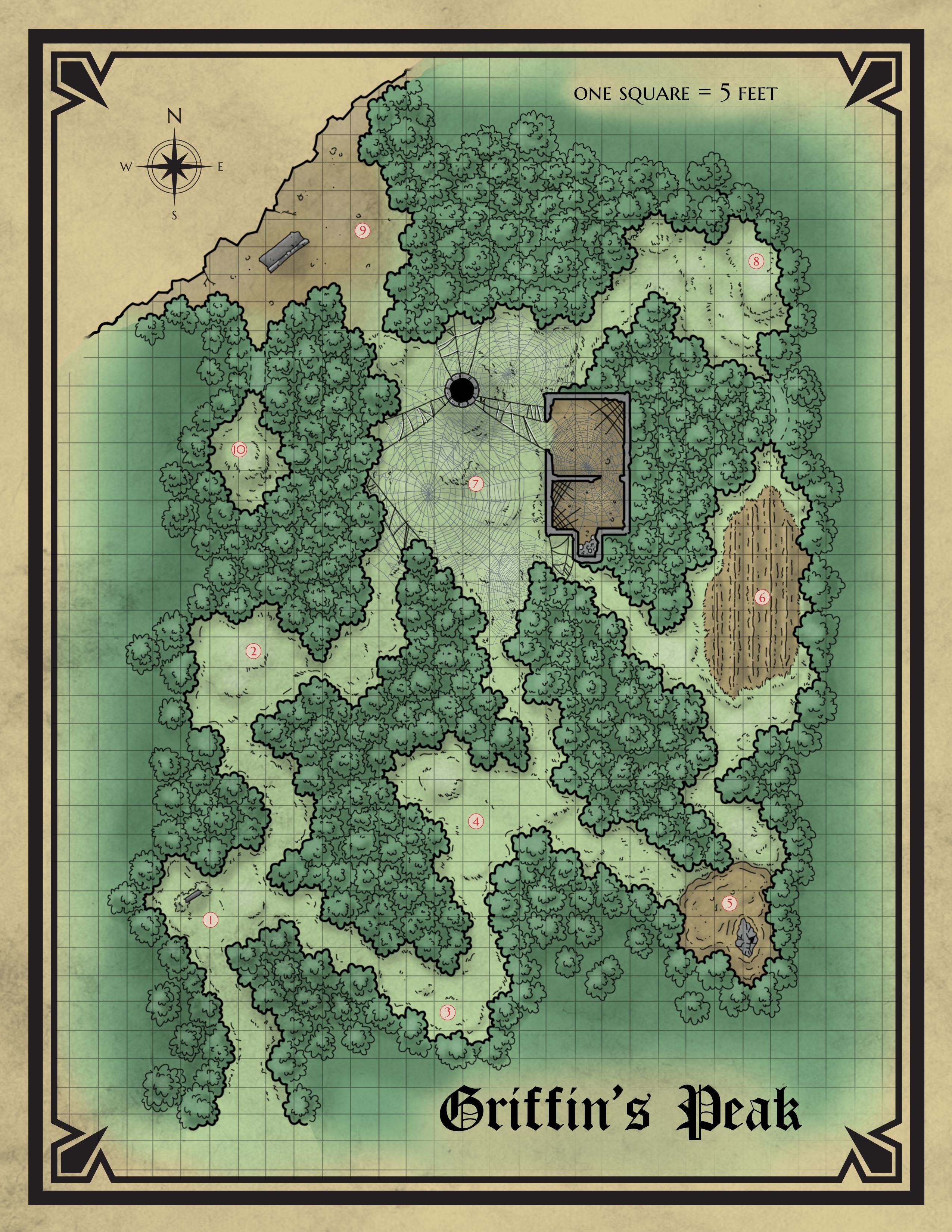 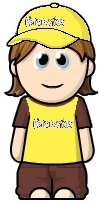 Brownie Wood
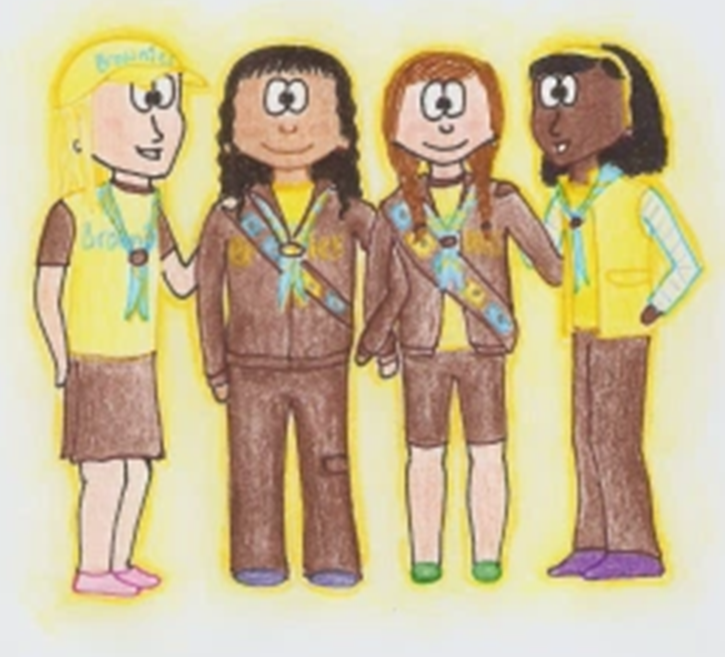 Brownies, your challenge is simple. You need to work your way through the Brownie story to get to the end.  You do this by completing puzzles and thinking about what it means to be a Brownie. You need to work together and help each other.
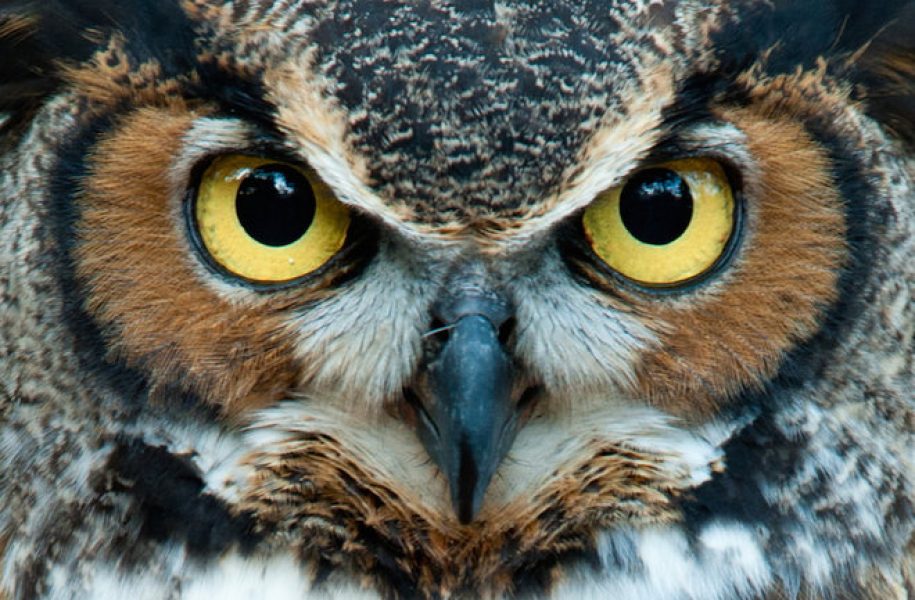 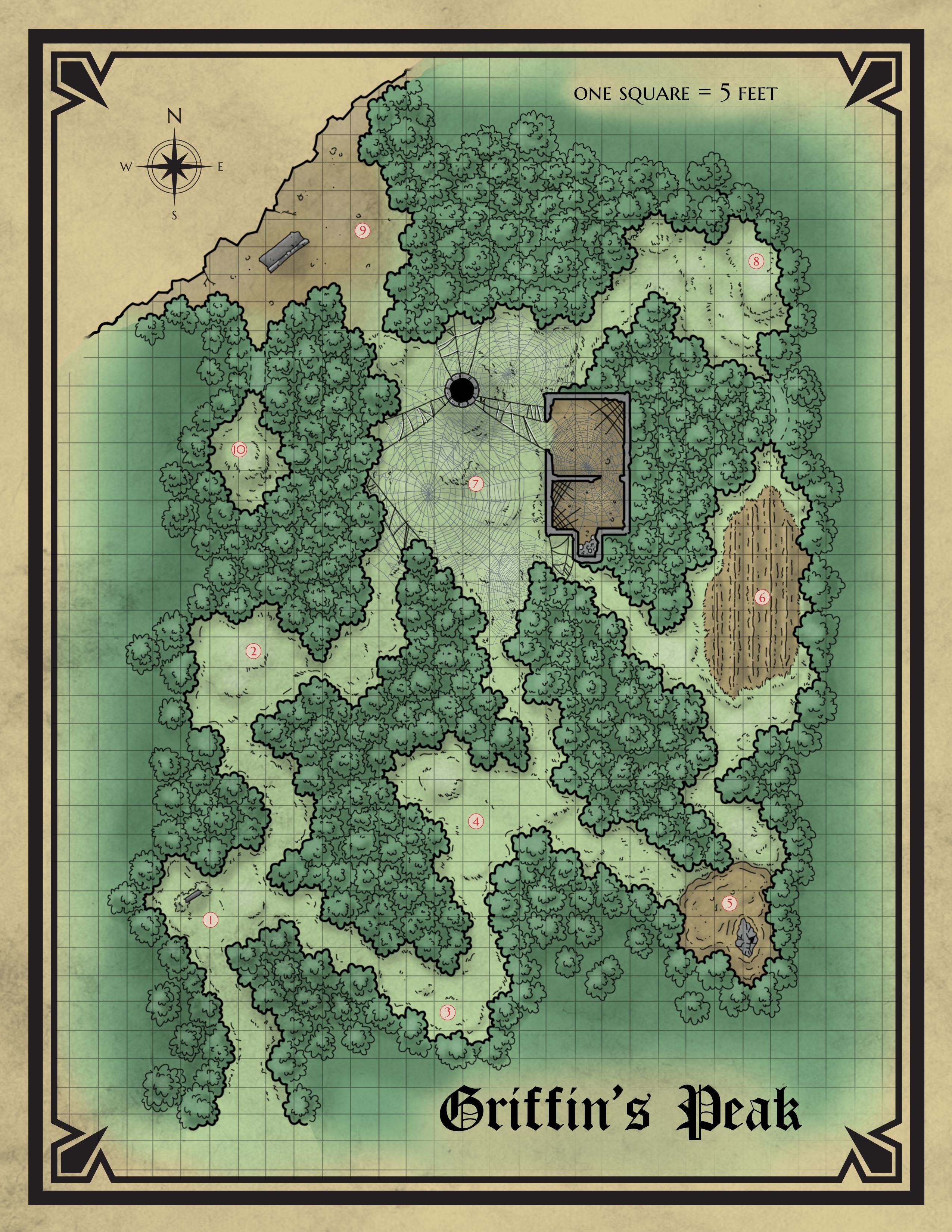 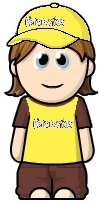 Brownie Wood
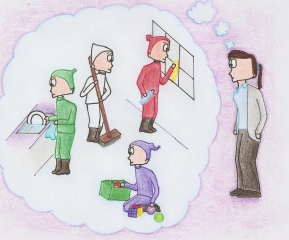 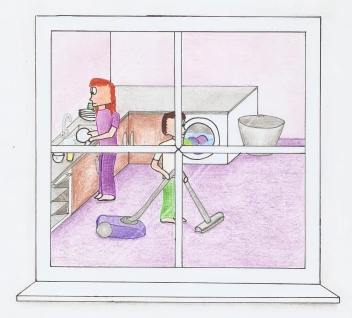 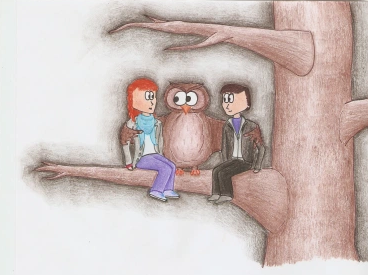 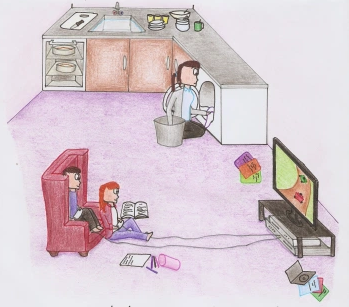 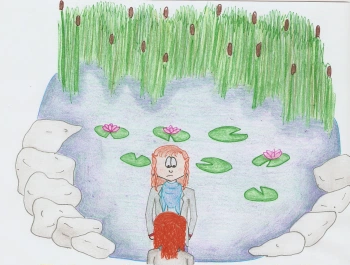 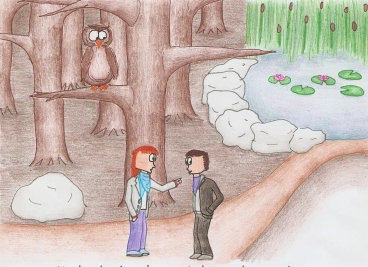 Order the pictures & tell the Brownie story
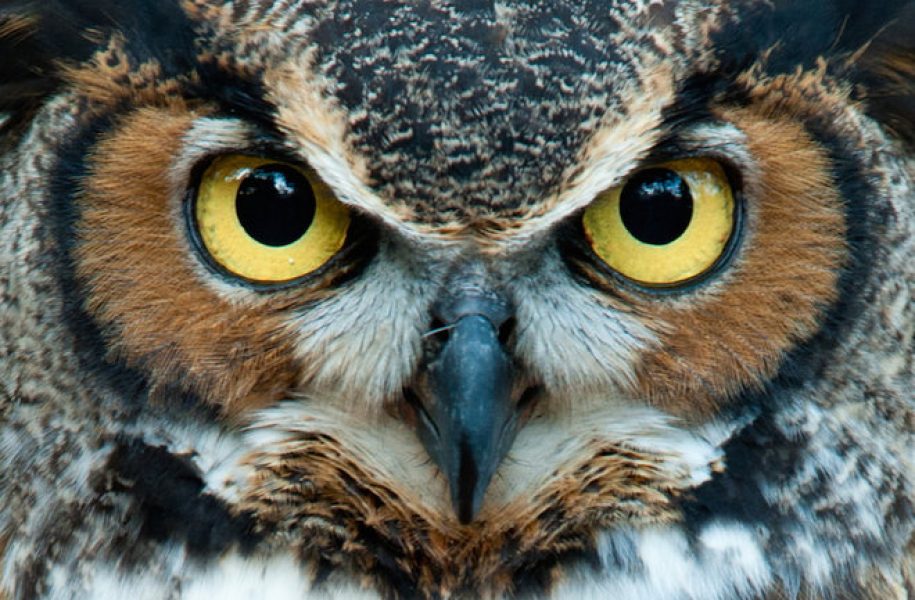 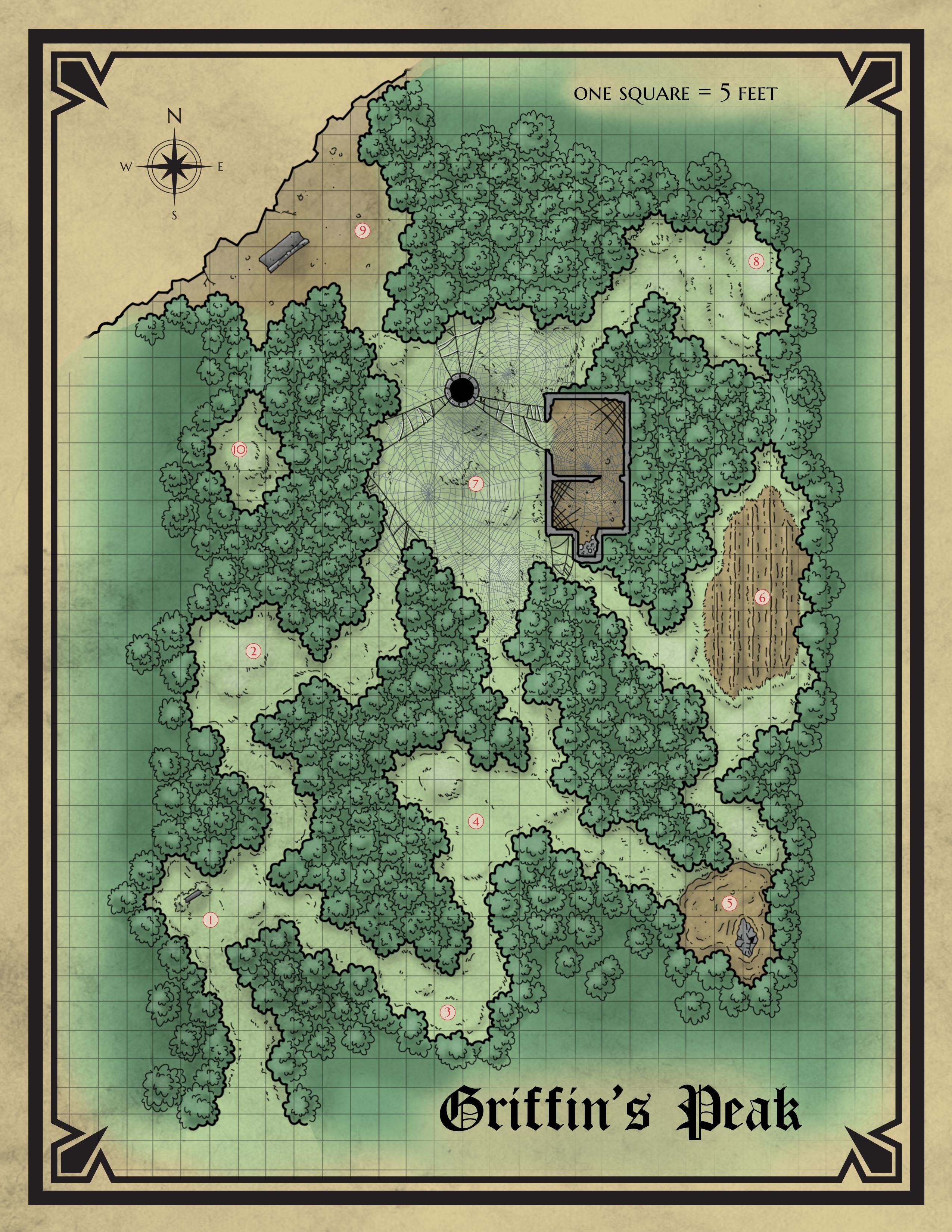 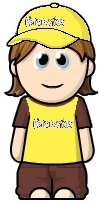 Brownie Wood
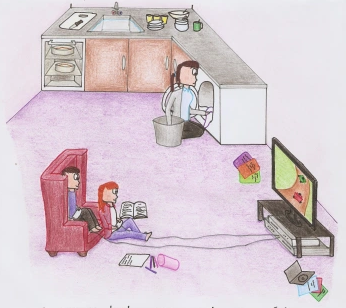 What does it mean to do ‘a good turn’?Name 7 good turns you have done over the last week.
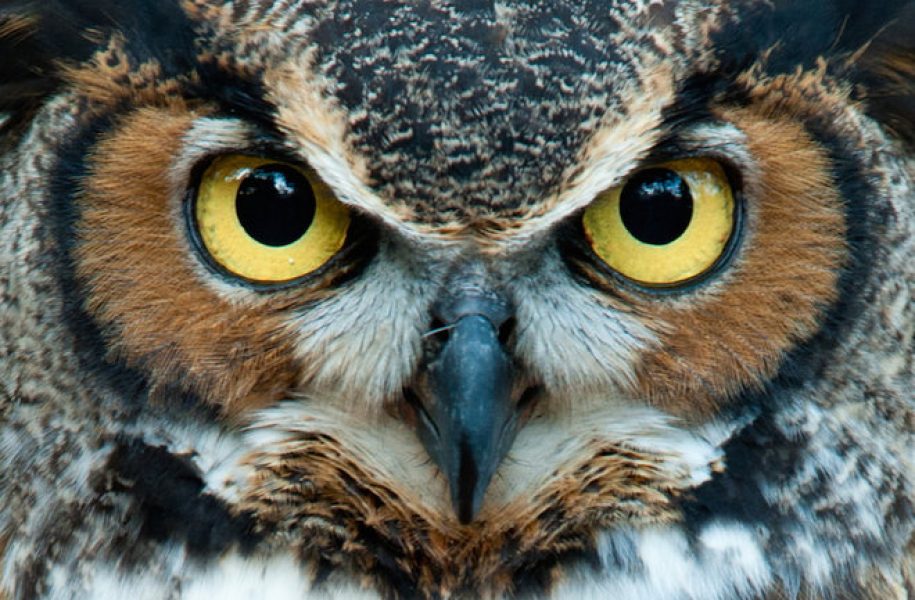 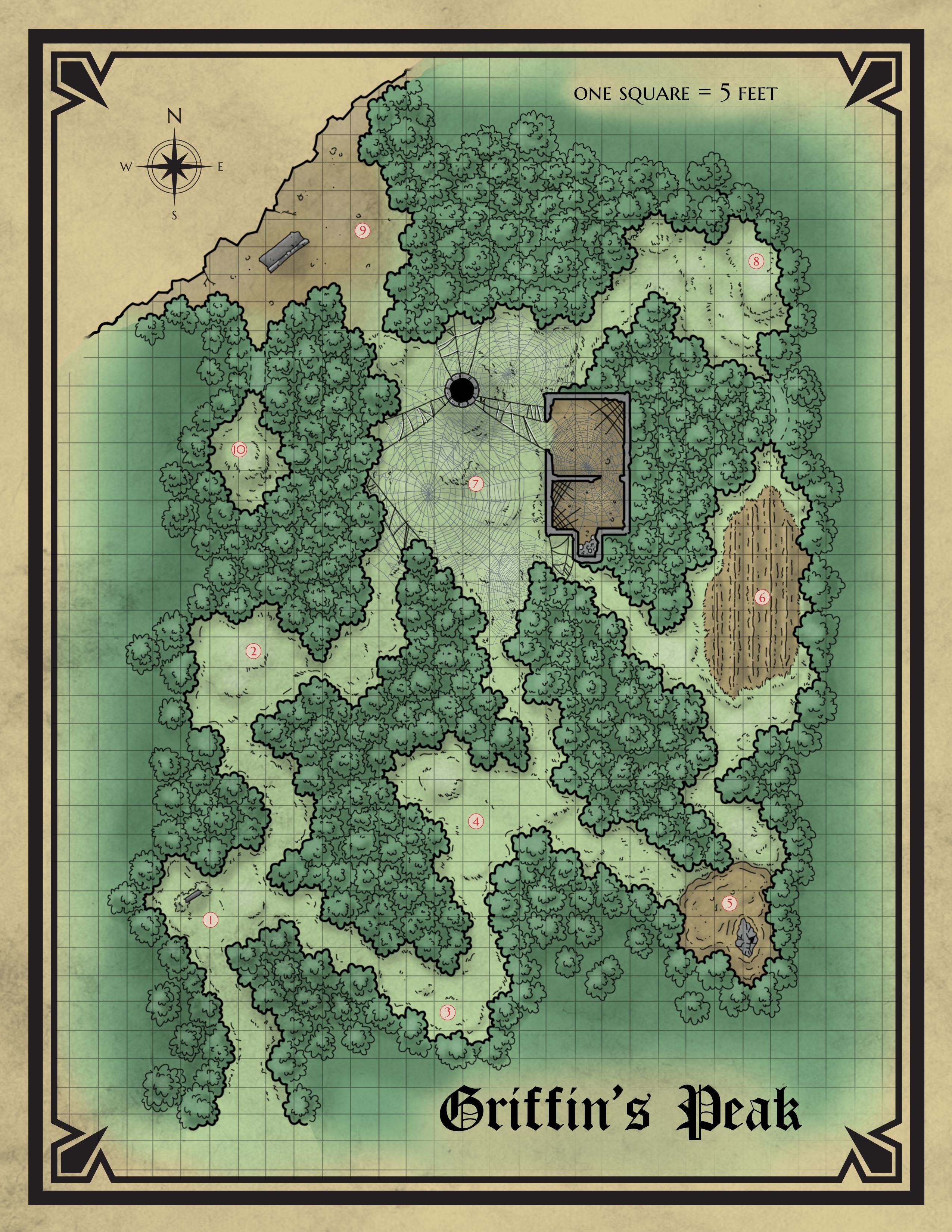 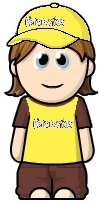 Brownie Wood
Let’s think about Brownies…Find 7 things in your house that match the following. Something that (you):1. Being a Brownie is2. Really miss from in person meetings3. Only do ‘cos you have to4. Want to do next term5. (K)Now you’re super at6. Inspired by this term7. Enjoy about Brownies generally
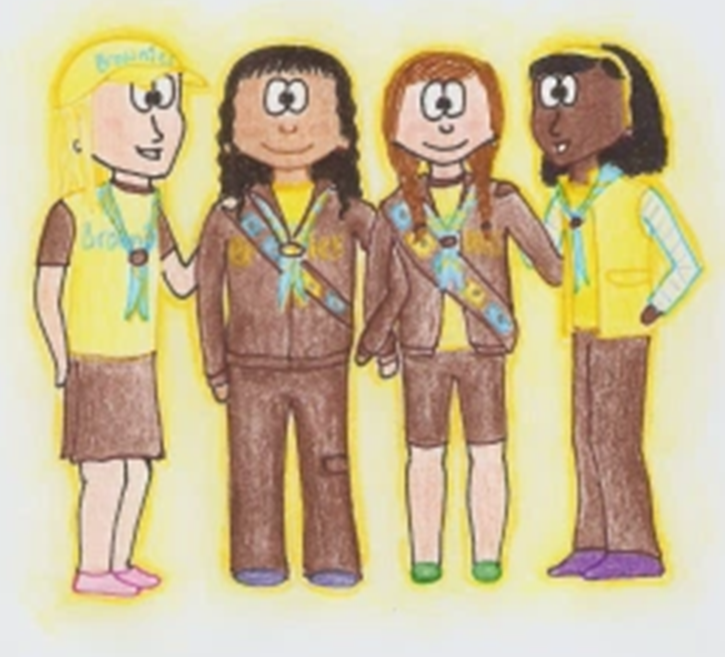 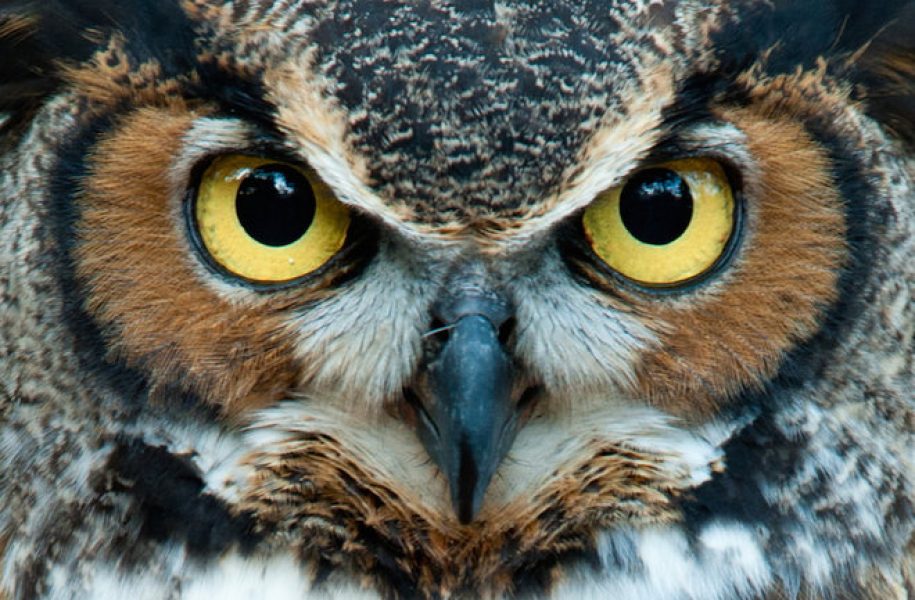 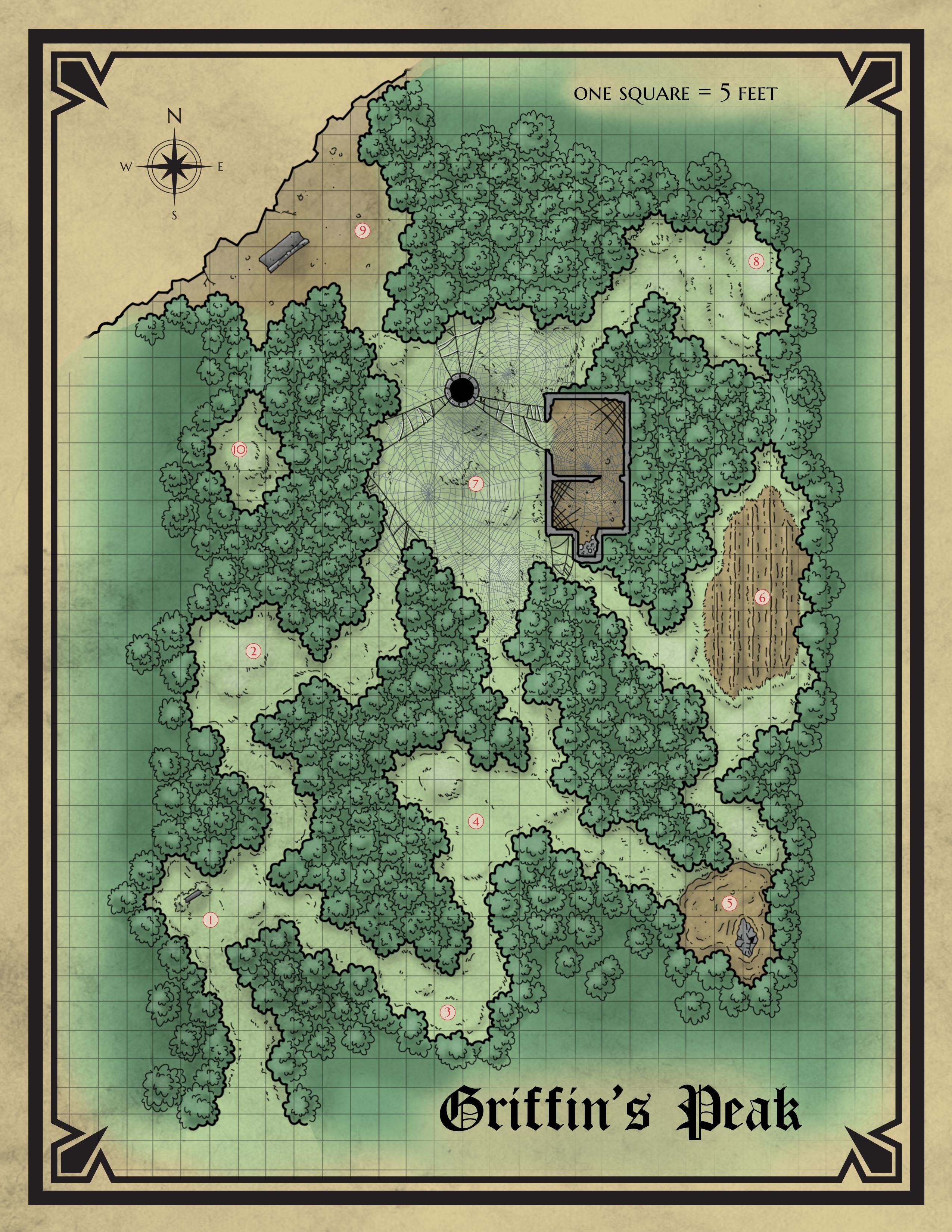 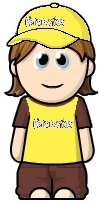 Brownie Wood
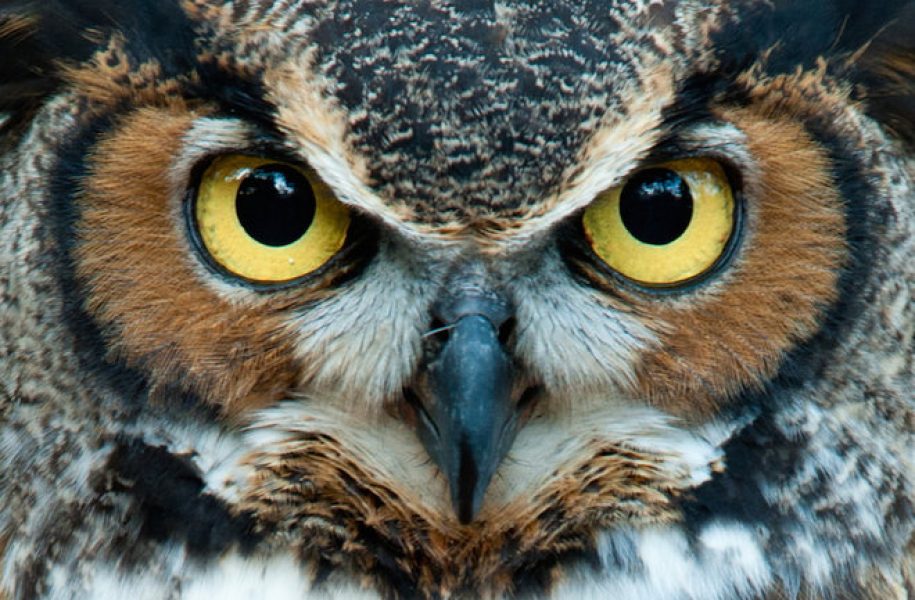 Brown Owl’s Special Challenge Time!Can she put the cube together in under 2 minutes?
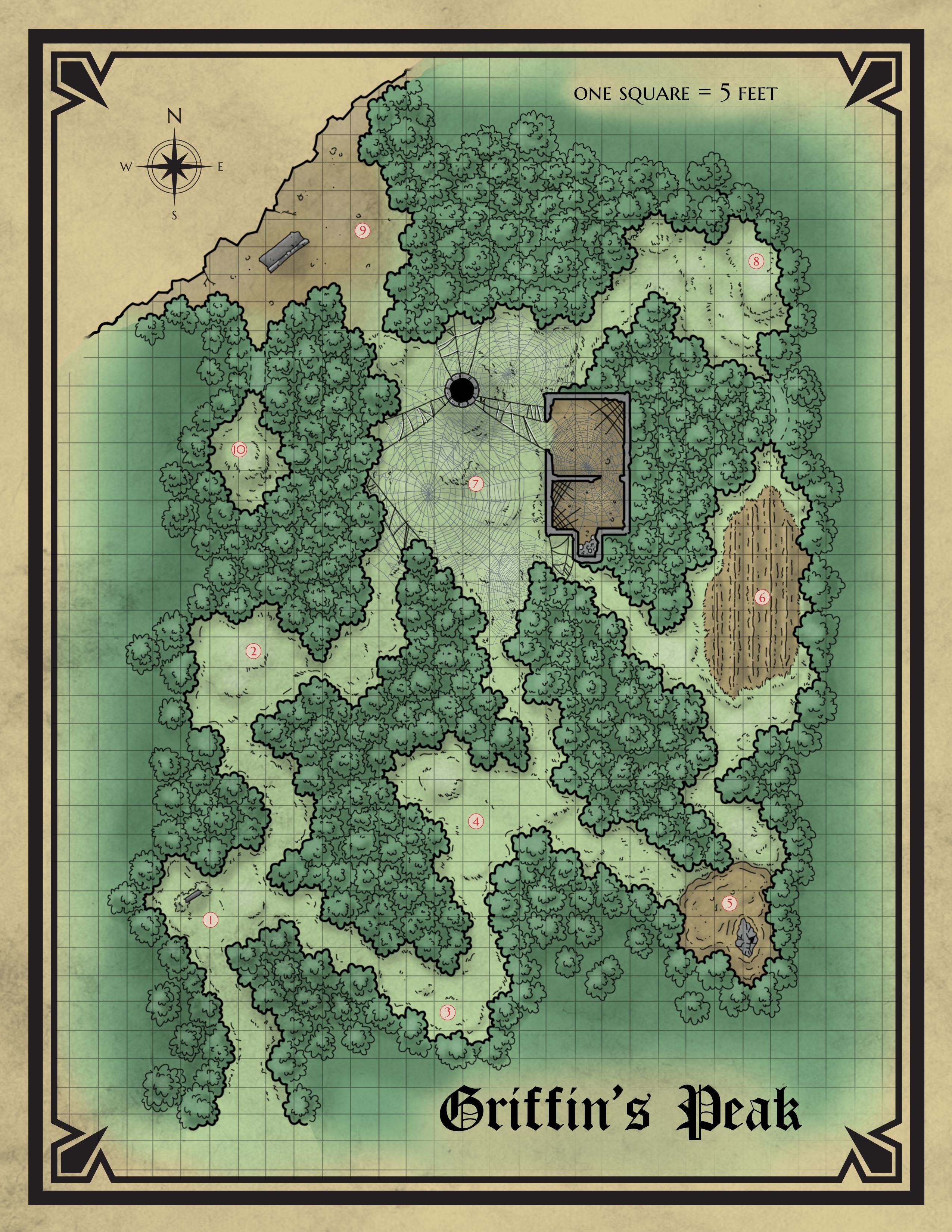 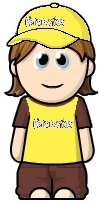 Brownie Wood
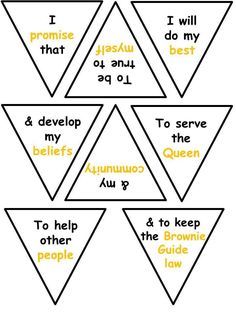 What is the Brownie promise?
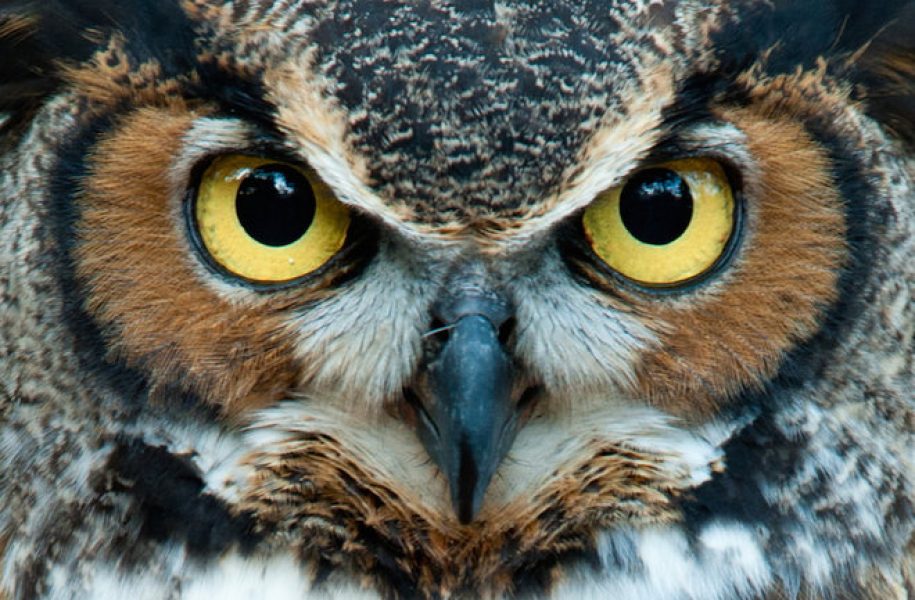 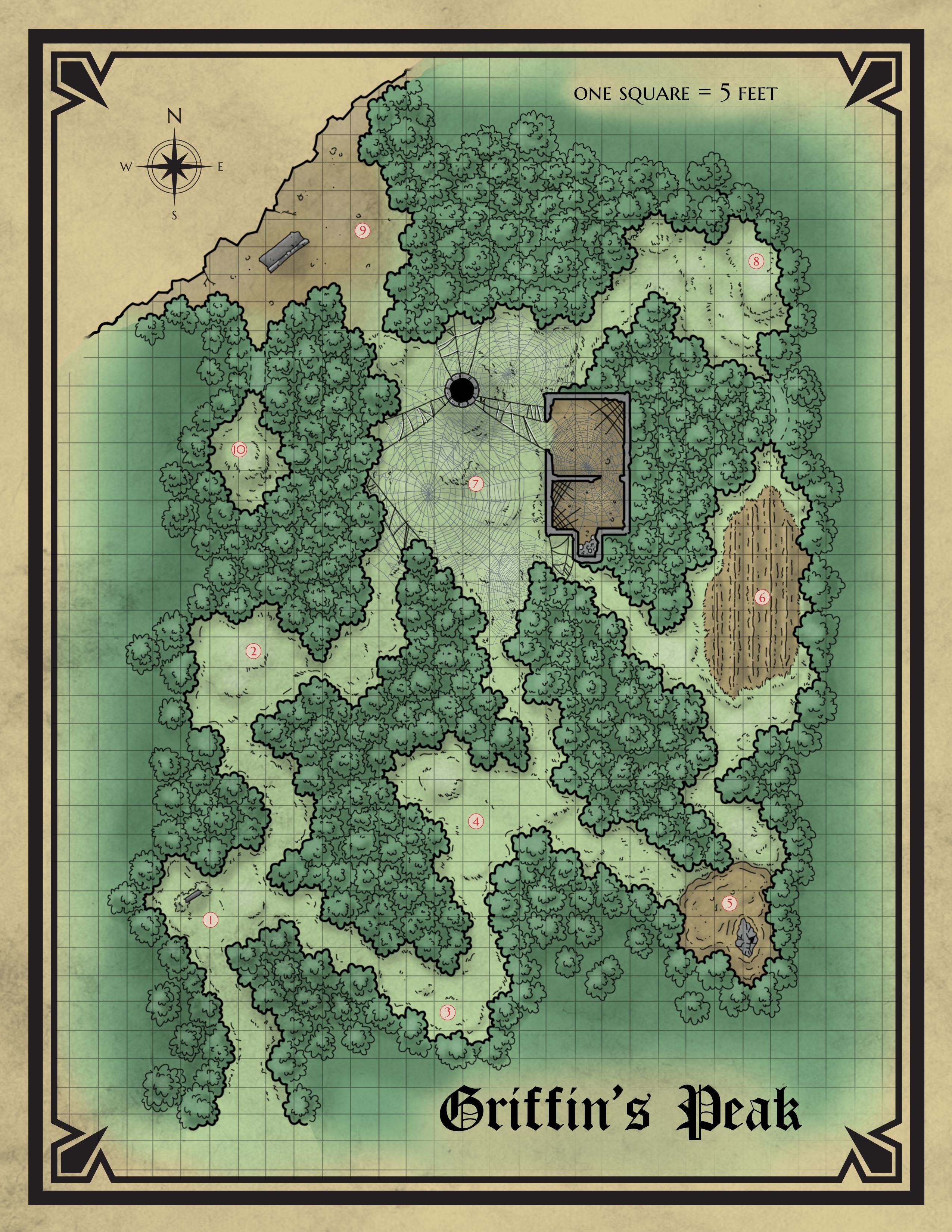 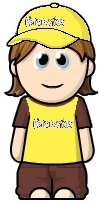 Brownie Wood
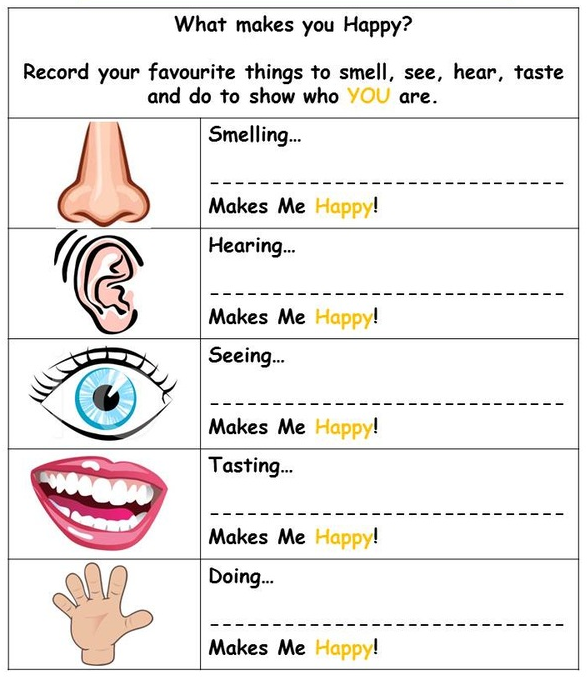 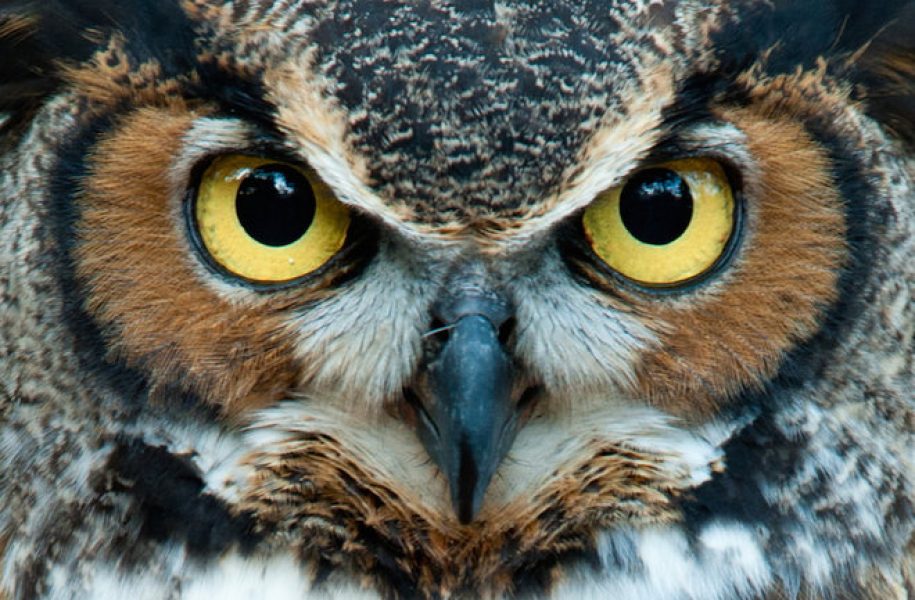 What does it mean to be true to myself?
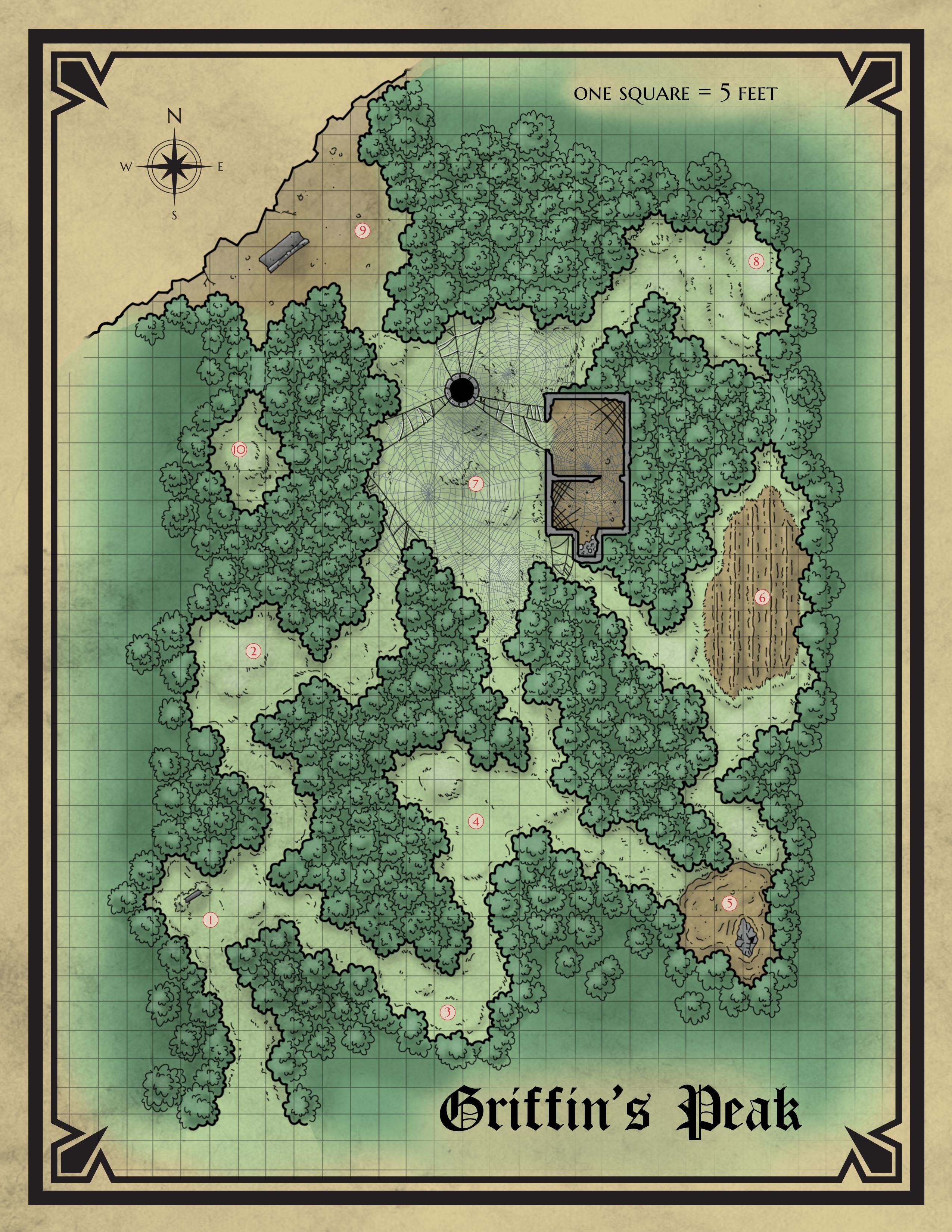 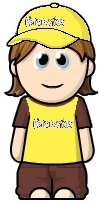 Brownie Wood
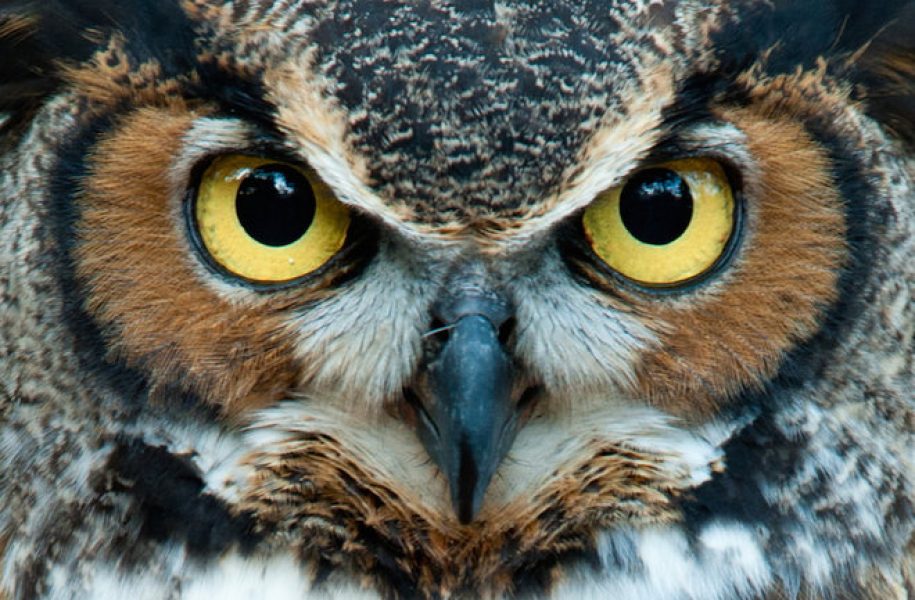 Brownies’ Special Challenge Time!Can you put the Queen back together in under 2 minutes?
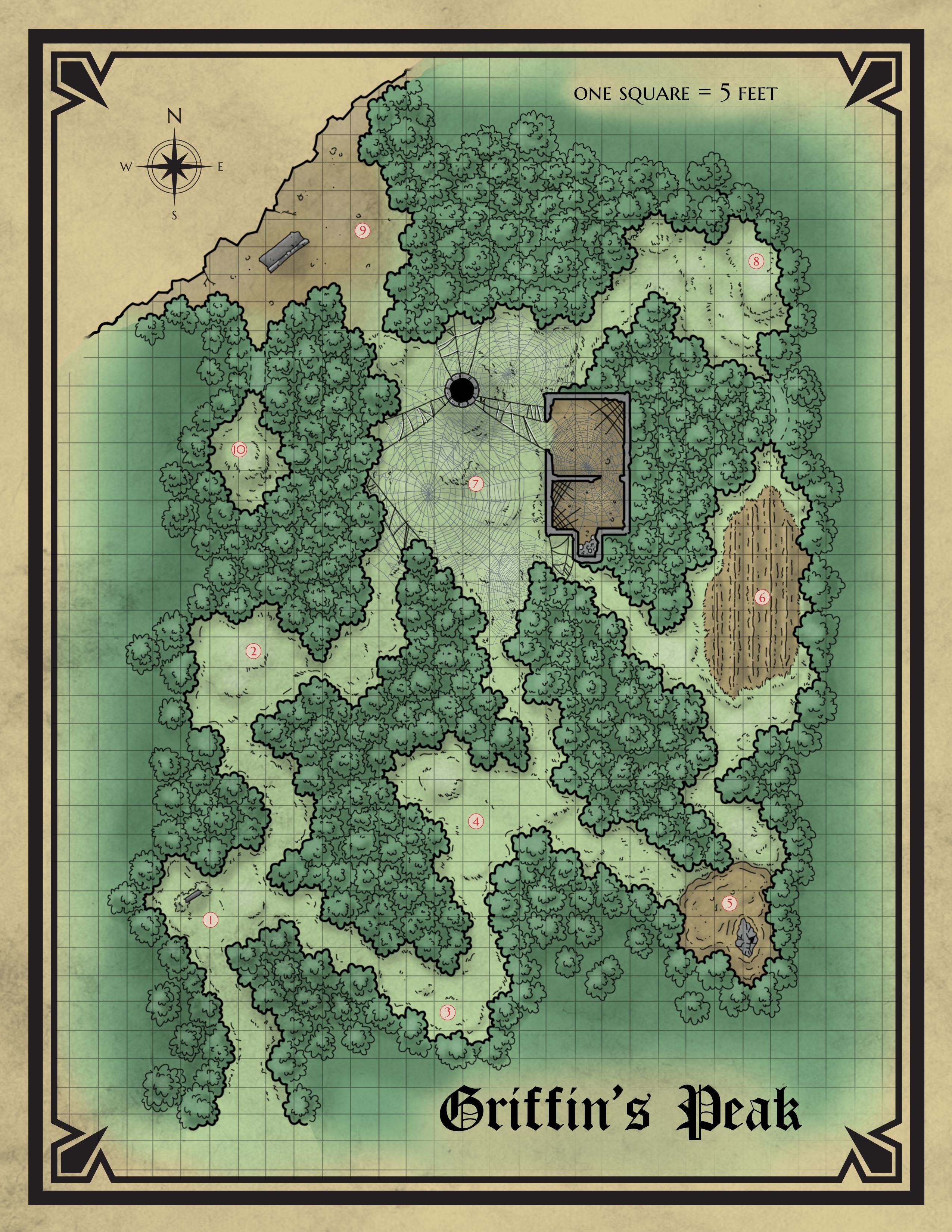 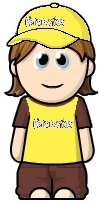 Brownie Wood
What’s the Brownie salute? What does it mean?
Honour God
Honour others
Keep the BP law
Peaceful hand
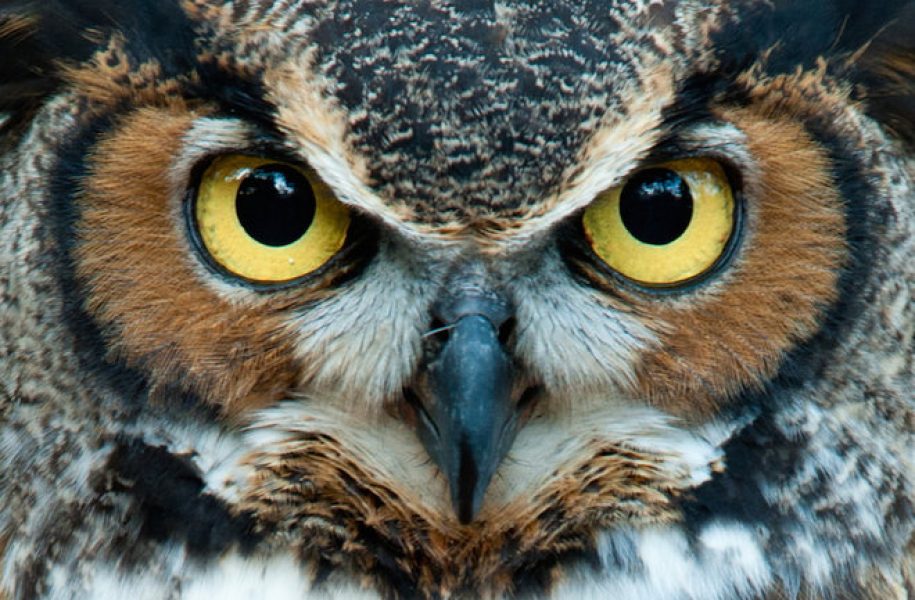 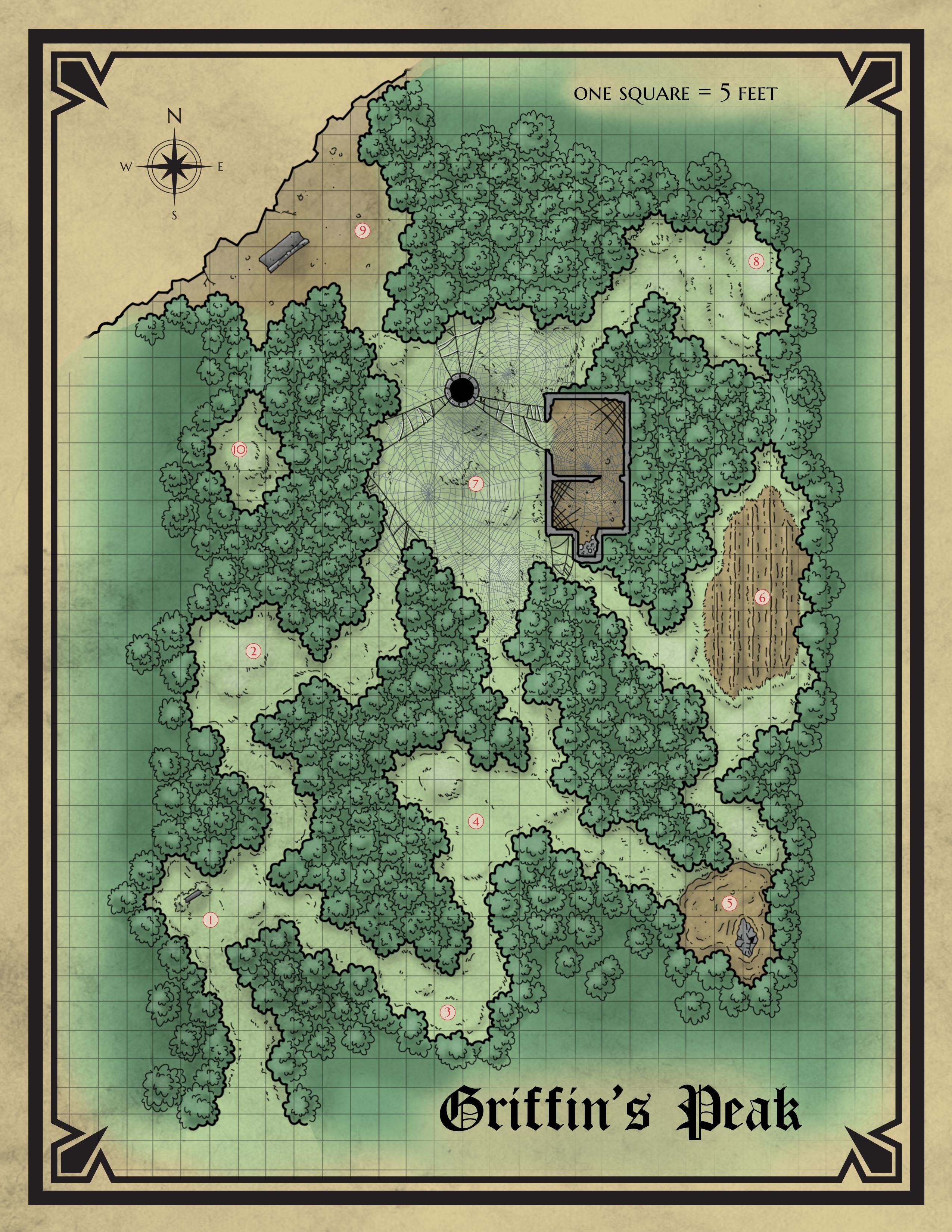 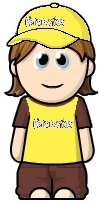 Brownie Wood
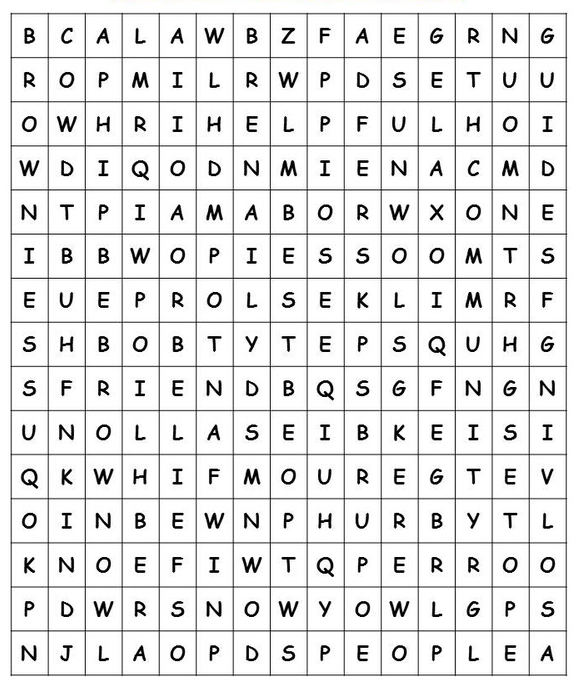 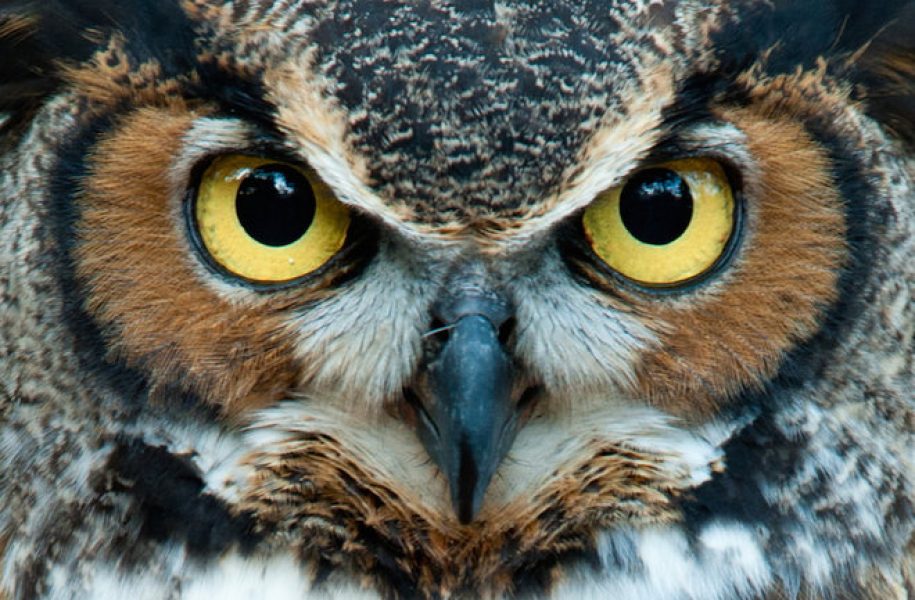 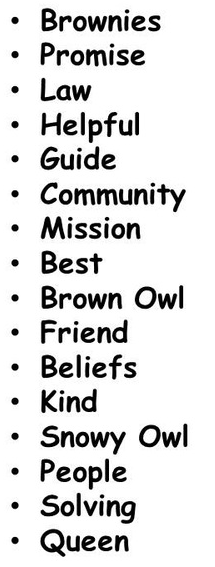 Promise Challenge Time!Competition time! Brownies, can you find the words quicker than Brown Owl can use them all in a sentence or two?The winner can make their promise first!
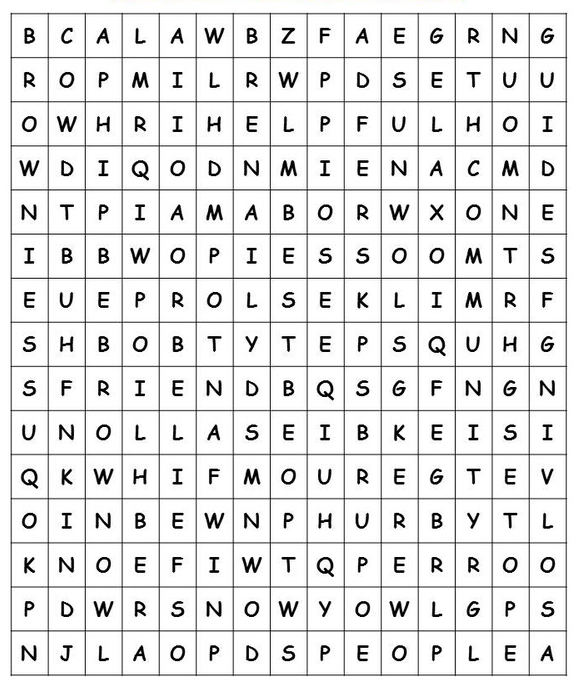 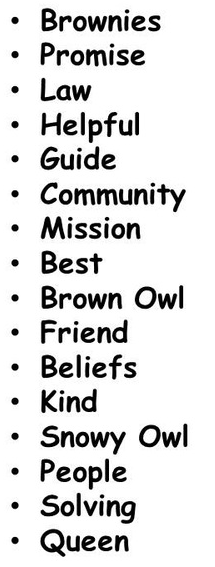 Promise Challenge Solution!Brownie Guides are helpful, kind, good at problem solving and helping other people in the community, and they're a good friend. Brown Owl's and Snowy Owl's (Pixie Owl's for us) mission is teach us how to be the best, learn more about our beliefs, respect the Queen, keep the promise and the law.
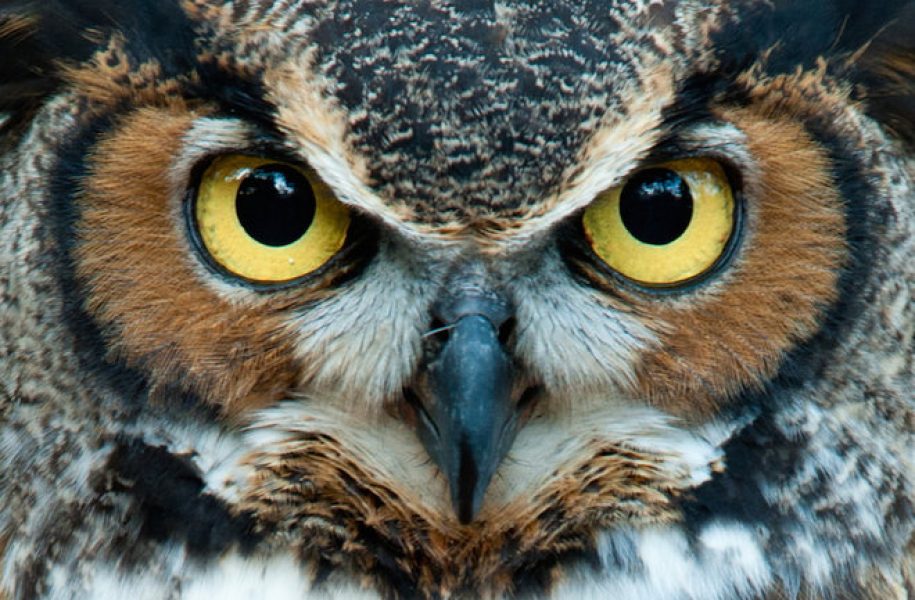 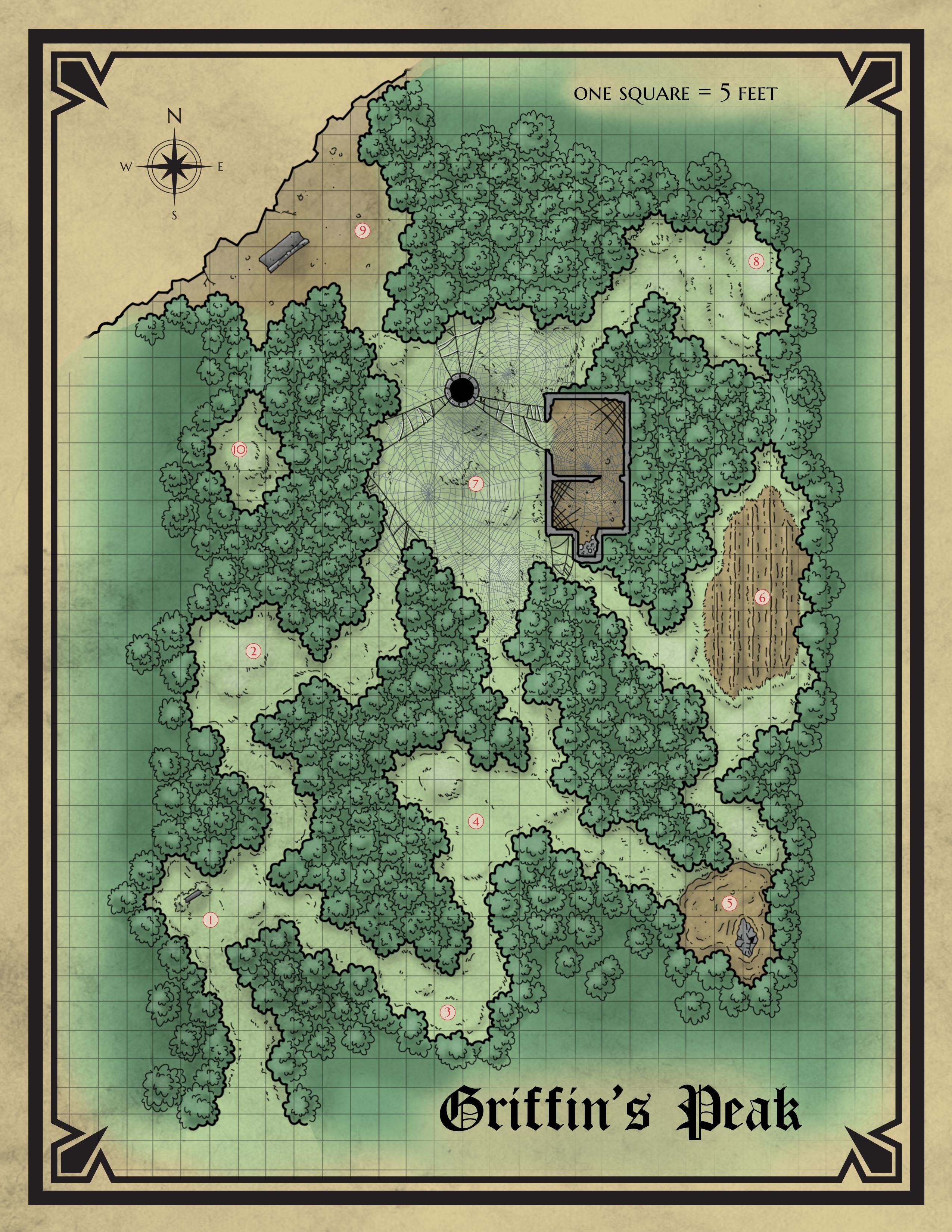 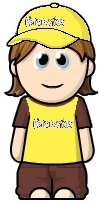 Brownie Wood
SOLVED!
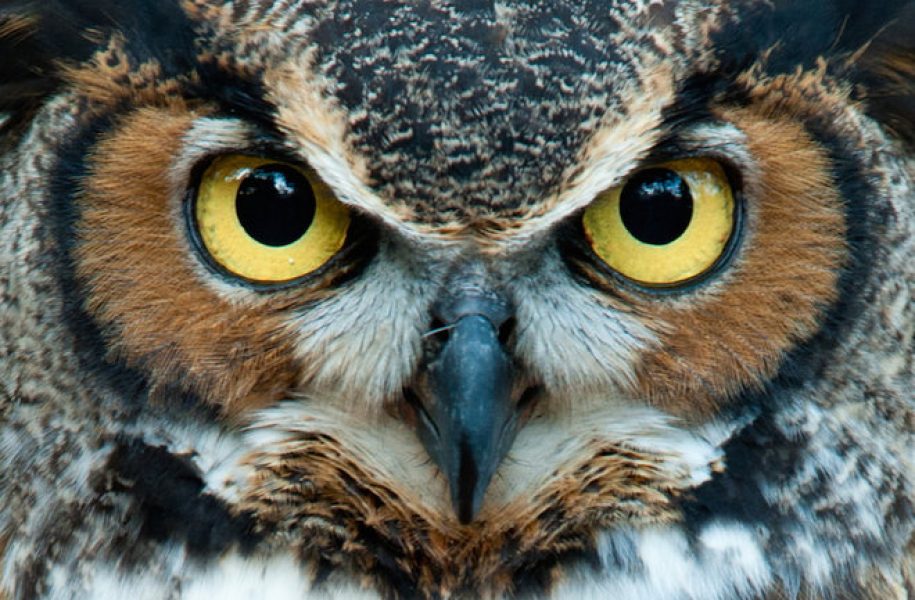 Reward One:Brownie PromiseI promise that I will: do my best; to be true to myself and develop my beliefs; to serve the Queen and my community; to help other people; and to keep the Brownie Guide law.
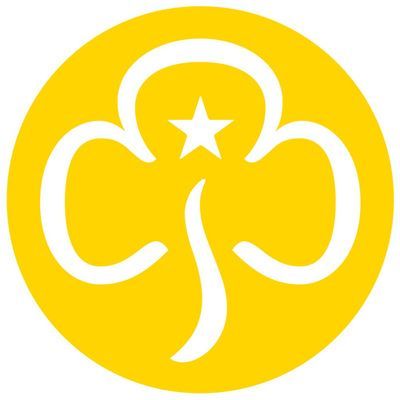 Reward Two:Brownie LawA Brownie Guide thinks of others before herself and does a good turn every day.
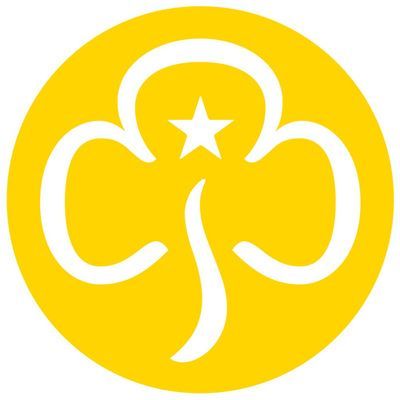 Reward Three:(Virtual) Promise Party
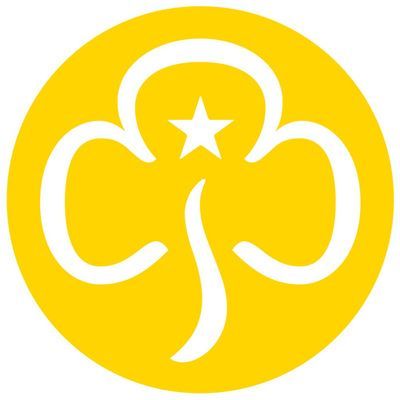 Thanks to…
1st Netley Marsh Brownies for the mini Brownie: http://1stnetleymarshbrownies.btck.co.uk/TheBrowniePromise
Griffin’s Peak for the map of the forest:https://www.reddit.com/r/battlemaps/comments/90hvei/griffins_peak_a_fantasy_forest_map/ 
Adam Eschborn for the 3-minute timer:https://www.youtube.com/watch?v=iHdviZkM7S4
Epic Moments for the 1-minute timer: https://www.youtube.com/watch?v=r9jQBN4Dfug
Lucy Barker for the animated Brownie story:https://lucyscolouredpencils.wordpress.com/2014/08/17/the-brownie-story/#jp-carousel-99 
2nd Kingsbridge Guides for the Promise Flextangle: http://2ndkingsbridgeguides.org.uk/promise-and-law-resources/4582046636 
Twinkle Owl for the Brownies Mission Promise Challenge:http://talesfromtwinkleowl.weebly.com/mission-promise-brownies.html
Celebration (Kool and the Gang) for the celebration video:
https://www.youtube.com/watch?v=8Lu41LulQos